Lựa chọn chủ đề nghiên cứu
Nhóm chủ đề tài chính ngân hàng
UEF 2012-2013
Vấn đề nghiên cứu xuất phát từ đâu?
Chủ đề nghiên cứu
Phạm vi nghiên cứu
Chủ đề NC
Vấn đề “mới” trong nghiên cứu
Lược khảo tài liệu
Chủ đề nghiên cứu TCQT
Chủ đề nghiên cứu TCQT
Chủ đề nghiên cứu TCQT
Các chủ đề khác
Nguồn tài liệu tham khảo
Nguồn tài liệu tham khảo
http://papers.ssrn.com/sol3/DisplayAbstractSearch.cfm
http://www.ecb.int/pub/scientific/wps/date/html/wpsall.en.html
http://www.google.com.vn/advanced_search?q=filetype:pdf&hl=vi&lr=&tbs=qdr:y
Khai thác dữ liệu thứ cấp
http://gso.gov.vn/Default.aspx?tabid=217
Cổng thông tin Bộ Tài chính www.mof.gov.vn/
https://secure.mas.gov.sg/dir/domesticinterestrates.aspx
http://www.indexmundi.com/facts/vietnam/debt-service-on-external-debt
http://www.ecb.europa.eu/stats/keyind/html/sdds.en.html
http://aric.adb.org/aric_database.php
http://elibrary-data.imf.org/
Phần mềm thống kê hỗ trợ
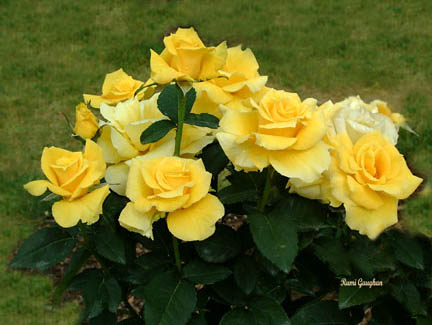 Thank you!